WEEK 1
90+45
See Enrolment Intro PP
Basic Skills and Enrolment Pack
Scarce Resources, Unlimited Wants and the Cost of Choices (Opportunity Cost)
WEEK 2
45
See Intro to Micro Powerpoint
90
TODAY: MACROECONOMICS
RECAP
TODAY
What is Macroeconomics 
History of Macroeconomics
Who’s Who in Macroeconomics
What is an Economy?  
Application of the PPF Model
New Model = The Circular Flow Model - 2, 3, 4 and Open Economy Sectors
HISTORY OF MACROECONOMIC THOUGHT
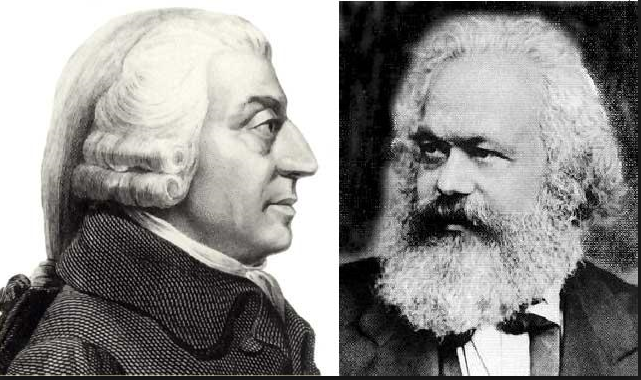 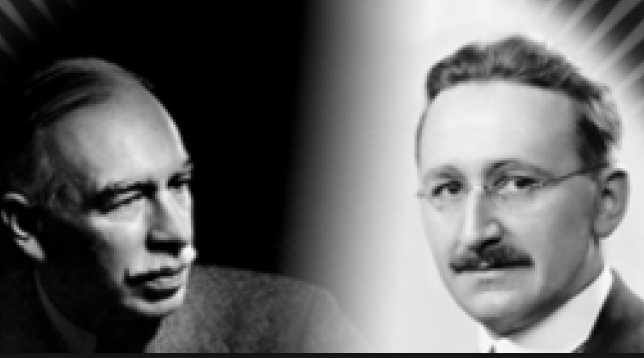 Pure Planed Economy
Pure Market Economy
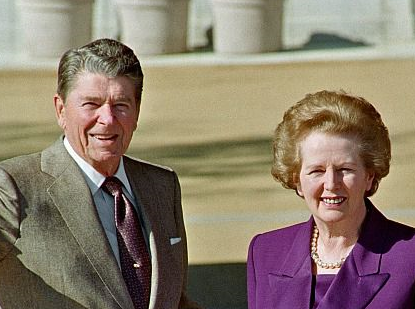 Pre 1930’s: Classical Economics (Hayek, Smith, Ricardo, Say etc)
1930’s-1945: Hayek .v. Keynes
1945-1973: Keynes
1973-1979: Downfall of Keynes?
1979-2007: Neo-liberalism (Classical resurgence?)
2007-today: What now?  Austerity? Rising inequality?  Are we ‘all in it together’?
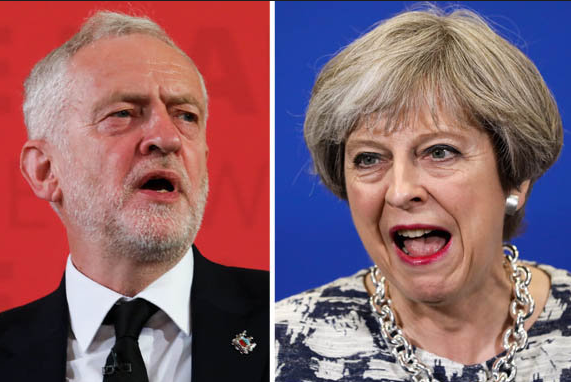 5
1
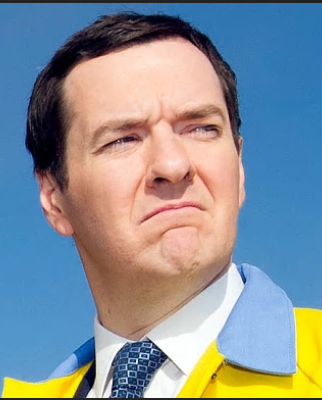 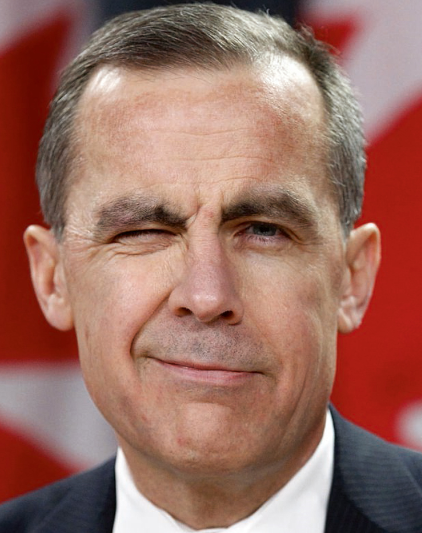 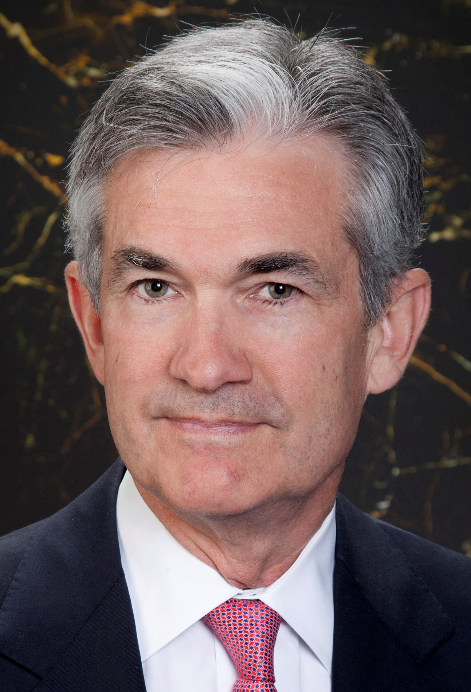 4
3
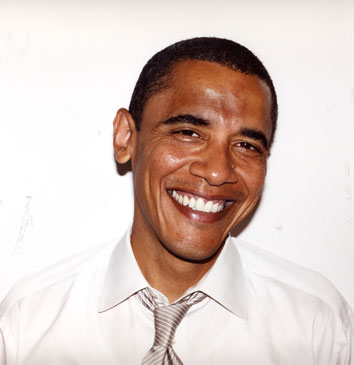 2
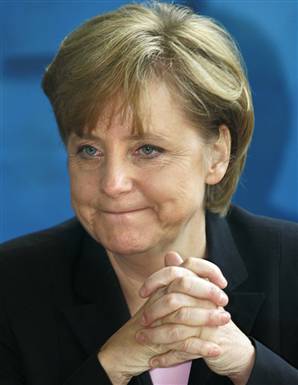 7
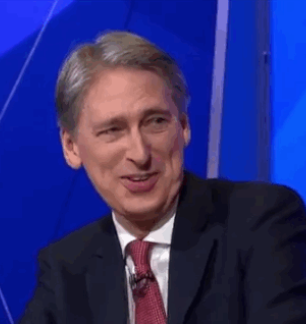 6
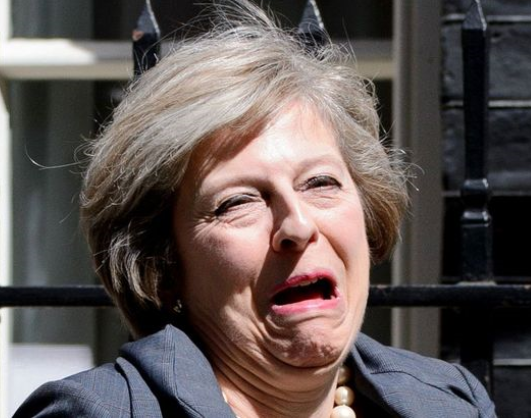 9
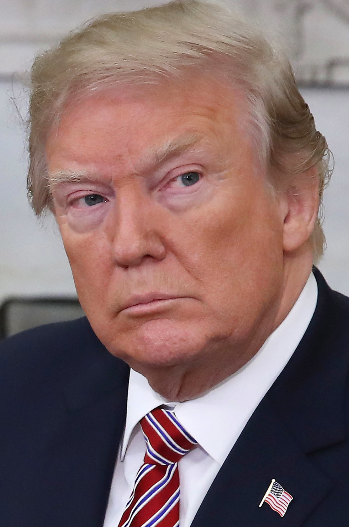 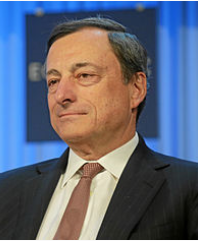 8
[Speaker Notes: 4 = Jerome Powell 

8 = Mario Draghi]
ECONOMICS: Production and Growth
What is OUTPUT?
OUTPUTS
(GDP)

Goods and Services:


Primary


Secondary


Tertiary


“Quaternary”???
INPUTS
(resources)



Labour
(Human Workers)
(Entrepreneurs – Business People)



Capital
(Physical/Natural Resources)
(Man Made Resources)
PRODUCTION
(by a firm)
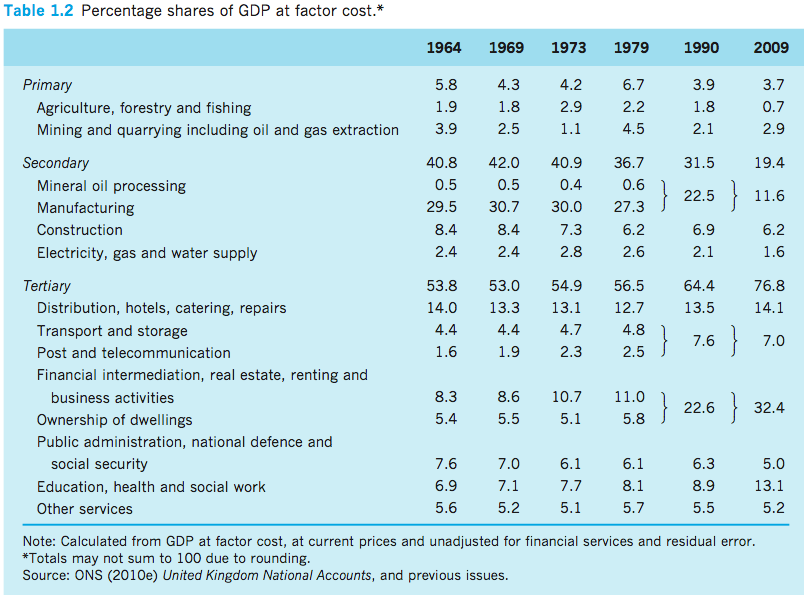 DATA EXERCISE:
What observations can you make about the similarities and differences in output in the UK between 1964 and 2009?  Write your answers in a table.
Breakdown of the UK Economy
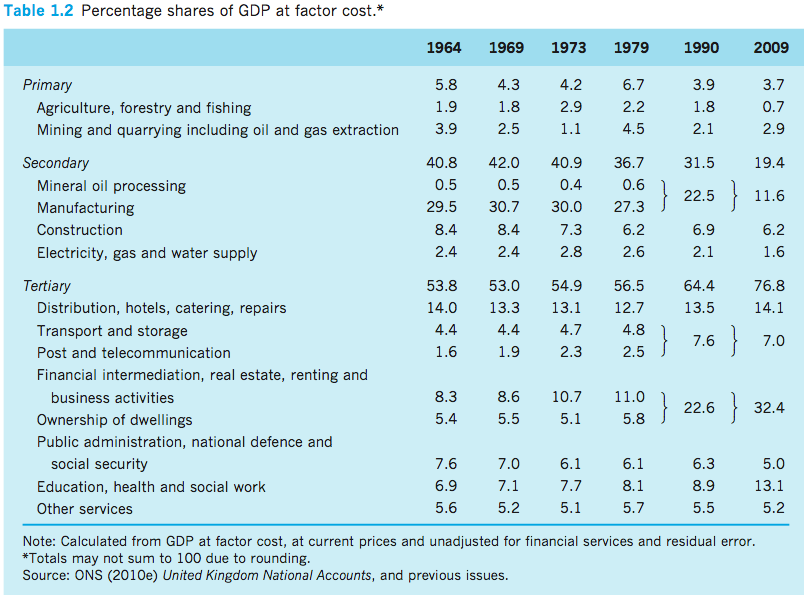 Production Possibility Frontier
Simple Model: Representing Capacity in the Economy
CLASS
Draw this model and the letters
What do you think ‘capital goods’ and ‘consumer goods’ are?

GROUPS
Which letter represents unemployment in the economy?
What  might point A represent in the economy?
What might be the short run and long run implications of producing at E rather than D?
Can the economy be at C?
Capital Goods
C
E
B
A
D
Consumer Goods
[Speaker Notes: Capital Goods: Machinery etc.  Goods that produce other goods
SR = Drop in standard of living 
LR = Potential for better technology and production possibilities (mean expanding PPF)


Consumer Goods: Goods that are produced for ‘end consumption’ – e.g. ice cream, dishwashers, cars etc.
SR = Increased standards of living – people have more stuff
LR = Less scope for PPF to expand]
60
GOODS / SERVICES
PAYMENT
GOODS / SERVICES
PAYMENT
PAYMENT
GOODS / SERVICES
PAYMENT
GOODS / SERVICES
MACROECONOMIC MODEL: THE CIRCULAR FLOW OF INCOME
The 1 Sector Model  (Households)
COMMENTARY:

The economy is represented by the blue box.  If the box gets bigger, then the economy has experienced ECONOMIC GROWTH
Imagine a scenario where the economy consisted of only four households (a desert island?)
If we assume the economy has a currency of “pounds”; to begin with, one household may start trading goods and services for pounds
Soon, all the different households will start trading with each other to obtain more goods and services

A VERY SIMPLE ECONOMY
HOUSEHOLD
HOUSEHOLD
HOUSEHOLD
HOUSEHOLD
OUTPUT (GDP)
EXPENDITURE (Consumption)
INCOME (Wages, Profits etc.)
INPUT (Labour, Capital etc.)
MACROECONOMIC MODEL: THE CIRCULAR FLOW OF INCOME
The Basic 2 Sector Model  (Households and Firms)
COMMENTARY

We now have the more realistic assumption of households and firms.  Households consist of workers who earn money to spend money on goods and services.  Firms are profit making enterprises, set up by individuals from the households (entrepreneurs) and specalise in the production of goods and services
If we assume that all households own the inputs or resources in an economy, then a bright entrepreneur will see a gap in the market and want to produce a good (think about Dragon’s Den) using the resources from the household (like labour and land)
Households will be expected to be compensated for their trouble (i.e. hours worked) and will receive wages and an income
The firms will take these resources or inputs and produce some output (a good or service)
Firms will not be giving out goods and services for free, they will except to be compensated.  Households will pay firms for the goods they provide.  This is called expenditure or consumption.
HOUSEHOLD
FIRM
QUESTION:
What additions to this model would make it more realistic?
Key Terms to Help:

Agents in the Economy
Household: Consumers who work and wish to buy things from the firms
Firm: A company who is trying to maximise profits
Government: The people who run the country – are they democratically elected?  Or did they come to power because they had more tanks than another despot?
Financial Institutions: Banks, stock markets, equity markets, the City – all those kind of things.
Foreign Countries: “Johnny Foreigner” not only buys are goods but also sells stuff to us as well.

Movement of money in the Economy
Expenditure = Households consume goods and services, paying firms
Income = Households work for firms or entrepreneurs 
Savings = firms and consumers might save money.  They could put it in the bank or they might “invest” it in the stockmarket OR they might 
Investment = ONLY firms can invest because it is defined as “purchasing capital” or factory machines, buildings etc.
Taxation = both firms and households get taxed by the Government.  Firms have corporation tax they must pay which is a tax on profits.  Consumers get taxed via VAT, income tax, inheritance tax.  It all goes into the Governments “coffers” and helps to fund the Government Budget.
Government Spending = both firms and households receive Government spending.  Governments might spend money on households through the NHS, education or benefits.  Firms might receive subsidies etc.
Exports = Foreign countries will buy goods from firms.  Consumers might also sell their possessions to foreign countries – for example on E-bay.
Imports = Consumers and firms will both buy imports from firms etc. in foreign countries.  Consumers might be buying cars etc. whereas firms might be purchasing raw materials to make a product or goods to sell – e.g. Sainsbury’s buying flowers from Zambia to sell to the UK population
Build an Economic Model
OUTPUT (GDP)
INVESTMENT (I)
EXPENDITURE (Consumption)
INCOME (Wages, Profits etc.)
INPUT (Labour, Capital etc.)
SAVINGS (S)
MACROECONOMIC MODEL: THE CIRCULAR FLOW OF INCOME
The 3 Sector Model  (Households and Firms - with Financial Institutions)
COMMENTARY
We now introduce the idea of leakages / withdrawals and injections into the circular flow.  These still remain within the economy.
Households may not spend (consume) all of there money and might prefer to save, placing their money into a bank or stockmarket for example.  Equally, firms might decide to save some of their profits and place them in a bank as well.
Banks use this money to invest in the economy by making loans to other firms who then use the borrowed money to invest specifically in their business.  Greater investment means that the blue box gets bigger and there is greater output (or GDP/Economic Growth).  More investment also means more demand for resources or inputs such as workers.
At the moment, the financial institutions are within the economy but for a very complex model, you could have some financial institutions outside the economy.  These are off shore banks which a lot of people save money in.
INJECTION
FINANCIAL
INSTITUTION
HOUSEHOLD
FIRM
LEAKAGE
QUESTION:
Explain what would happen to the economy if consumers decided to save more?
GOVERNMENT 

SPENDING (G)
OUTPUT (GDP)
INVESTMENT (I)
EXPENDITURE (Consumption)
INCOME (Wages, Profits etc.)
INPUT (Labour, Capital etc.)
SAVINGS (S)
TAXATION (T)
MACROECONOMIC MODEL: THE CIRCULAR FLOW OF INCOME
The 4 Sector Model  (Households, Firms and Governments – with Financial Institutions)
COMMENTARY
To make our model economy even MORE realistic, we now introduce Governments into the economy.  Governments are important because they establish property rights (in other words people can own things without fear of them being taken away)
Governments normally require that households and firms pay tax.  Taxes for households might include income tax, VAT, National Insurance etc.  Whilst Firms may be faced with corporation tax (tax on their profits) and business rates.  This money is received in tax revenues by the Government.
The Government will then spend this money on both households (welfare state - education, benefits, health) and firms (subsidies for new business etc.)
LEAKAGE
INJECTION
GOVERNMENT
FINANCIAL
INSTITUTION
HOUSEHOLD
FIRM
LEAKAGE
INJECTION
QUESTION:
Explain what might happen in the economy if the Government decided to cut income tax and reduce the amount of money going to the Welfare State?
GOVERNMENT 

SPENDING (G)
OUTPUT (GDP)
INVESTMENT (I)
EXPENDITURE (Consumption)
INCOME (Wages, Profits etc.)
INPUT (Labour, Capital etc.)
SAVINGS (S)
TAXATION (T)
MACROECONOMIC MODEL: THE CIRCULAR FLOW OF INCOME
The 5 Sector Model  (Households, Firms, Governments and World Economy – with Financial Institutions)
COMMENTARY
Foreign countries  in the world economy are now added to the mix. They are outside the blue box because they are not part of the economy directly but can make it bigger or smaller
Firms import goods and services from abroad and sell them to households. As a result, money which might have been spent in the blue box (our economy), ends up in another country!
Firms also export goods and services. Firms will sell their goods and services to other foreign firms in the world economy.
LEAKAGE
INJECTION
EXPORTS (X)
GOVERNMENT
FINANCIAL
INSTITUTION
HOUSEHOLD
FIRM
WORLD 
ECONOMY
IMPORTS (M)
INJECTION
LEAKAGE
QUESTION:
Explain how a global recession would affect the UK economy?